Национальный исследовательскийтехнологический университет «МИСиС»
Центр «Школа педагогического мастерства»
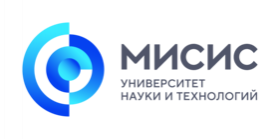 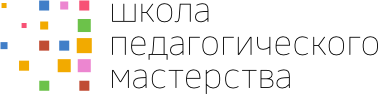 ТЕХНОЛОГИЯ ПРОЕКТИРОВАНИЯ ОБРАЗОВАТЕЛЬНЫХ ПРОГРАММ
Дорофеева Маргарита
центр «Школа педагогического мастерства» Университет  МИСИС
КАКОЙ ПОДХОД К ПРОЕКТИРОВАНИЮ ОБРАЗОВАТЕЛЬНЫХ ПРОГРАММ
ОБЫЧНО ИСПОЛЬЗУЕТСЯ НА ПРАКТИКЕ?
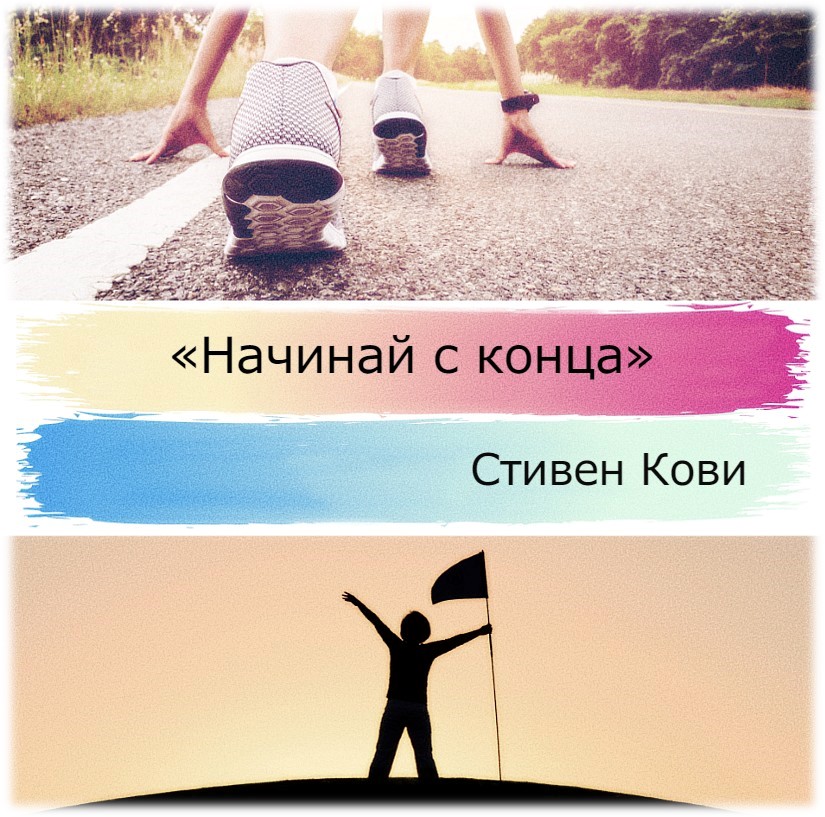 «ОБРАТНЫЙ ДИЗАЙН»: ЭТАПЫ РАЗРАБОТКИ ОБРАЗОВАТЕЛЬНОЙ ПРОГРАММЫ
Как сформировать результаты обучения у обучающихся
Как построить учебный процесс, чтобы достичь результаты обучения
Что обучающиеся будут знать и уметь по итогам завершения обучения
3
2
1
Разработка маршрута обучения обучающихся
Разработка системы
оценивания
Проектирование карты результатов обучения
Jay McTighe and Grant Wiggins
ЗАЧЕМ “НАЧИНАТЬ С КОНЦА”?
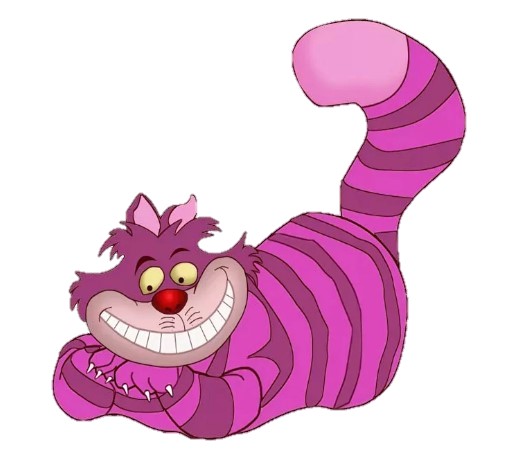 — Скажите, пожалуйста, куда мне отсюда идти?
— А куда ты хочешь попасть? — ответил Кот.
— Мне все равно — сказала Алиса.
— Тогда все равно, куда и идти, — заметил Кот.
— Только бы попасть куда-нибудь, — пояснила Алиса.
— Куда-нибудь ты обязательно попадешь, — сказал Кот. — Нужно только достаточно долго идти.
 Алиса в стране чудес 
Льюис Кэрролл
РЕЗУЛЬТАТЫ ОБУЧЕНИЯ 
закладывают фундамент учебного процесса
РЕЗУЛЬТАТЫ ОБУЧЕНИЯ
по
Результаты обучения — заявления о том, что обучающиеся будут знать, понимать или способны делать после завершения процесса обучения, определяемые в терминах знаний, умений и навыков
The European qualifications 
framework for lifelong learning, 2008 г.
ТАКСОНОМИЯ БЛУМА: ИНСТРУМЕНТ ПРОЕКТИРОВАНИЯ РЕЗУЛЬТАТОВ ОБУЧЕНИЯ
Таксономия Блума – классификация уровней мыслительной деятельности человека
Каждый уровень ТБ подразумевает систему действий, характерную для данного уровня познания
Эти действия раскрываются через специальные глаголы, помогающие сформулировать РО данного уровня
Каждый вышележащий уровень включает познавательные процессы нижележащих уровней
СОЗДАВАТЬ
Использовать информацию
для создания нового.
Проектировать, строить,
изобретать, создавать
ОЦЕНИВАТЬ
Критически оценивать
информацию, делать
суждения. Тестировать,
защищать, критиковать
АНАЛИЗИРОВАТЬ
Разбивать информацию
на части и устанавливать связи. Сравнивать, противопоставлять, систематизировать
ПРИМЕНЯТЬ
Использовать информацию в новой (но аналогичной ситуации).
Вычислять, решать, находить, выполнять, иллюстрировать
ПОНИМАТЬ
Понимать и объяснять явления и процессы.
Объяснять, характеризовать, классифицировать
ЗАПОМИНАТЬ
Находить или помнить информацию.
Перечислять, называть, формулировать
Разрабатывать новые методы тестирования протоколов вычислительных сетей
СОЗДАВАТЬ
Выбирать оптимальный метод тестирования протоколов вычислительных сетей
ОЦЕНИВАТЬ
Выявлять достоинства и недостатки различных методов тестирования
АНАЛИЗИРОВАТЬ
Разрабатывать программы для тестирования протоколов вычислительных сетей
ПРИМЕНЯТЬ
Характеризовать методы тестирования протоколов вычислительных сетей
ПОНИМАТЬ
0
Перечислять методы тестирования протоколов вычислительных сетей
ПОМНИТЬ
РЕЗУЛЬТАТЫ ОБУЧЕНИЯ: КАК ФОРМУЛИРОВАТЬ
ACTIVITIES
Результат обучения должен содержать 3 элемента: 
действие (глагол) 
объект действия 
контекст действия
ДЕЙСТВИЕ
ФОРМУЛА ДЛЯ СОСТАВЛЕНИЯ РО
+
+
ACTIVITIES
ACTIVITIES
КОНТЕКСТ
ОБЪЕКТ
целевую
аудиторию
образовательного 
продукта
Анализировать
[Speaker Notes: Формулировка результата обучения — определяет, 
как он будет измеряться и, следовательно, 
как (при помощи какой деятельности и каких средств) необходимо его формировать]
ФОРМУЛИРОВАНИЕ РО: SMART-КРИТЕРИИ
S
Relevant
Specific
Measurable
Achievable
Time-bounded
Реалистичный, соотносится с контентом и мероприятиями
Максимально конкретный и ясный
Измеримый, мотивирующий на обучение
Достижимый
Ограничен по времени достижения
М
А
R
T
Образовательная программа «Трансляционные химические 
и биомедицинские технологии»
Вы хотите узнать секрет  здорового долголетия и жить активно и качественно? 
Вместе с нами вы окунетесь в мир теоретических и практических проблем химии, биологии, биоматериаловедения, научитесь проводить исследования в области диагностики  заболеваний человека и поиска высокоэффективных мишеней для коррекции существующей терапии и разработки новых лекарственных средств.
Пройдите обучение по программе «Трансляционные химические и биомедицинские технологии» и вы станете
По итогам завершения обучения выпускники будут способны:
Выбирать оптимальный метод получения биосовместимого материала
Проводить анализ полученного материала химическими и биологическими методами
Интерпретировать результаты испытаний новых лекарственных средств
ПЕРЕХОД ОТ РЕЗУЛЬТАТОВ ОБУЧЕНИЯ К СТРУКТУРЕ ПРОГРАММЫ
ПРОЕКТИРОВАНИЕ 
СИСТЕМЫ ОЦЕНИВАНИЯ
обеспечивает достижение результатов обучения
ПРОЕКТИРОВАНИЕ СИСТЕМЫ ОЦЕНИВАНИЯ
ЦЕЛЬ:  обеспечить формирование и оценку сформированности 
результатов обучения (РО)
Оценочные мероприятия (ОМ) – учебные и тренировочные задания (формирующие оценочные мероприятия), составляющие основу учебного процесса, а также контрольные мероприятия, позволяющие оценить сформированность РО
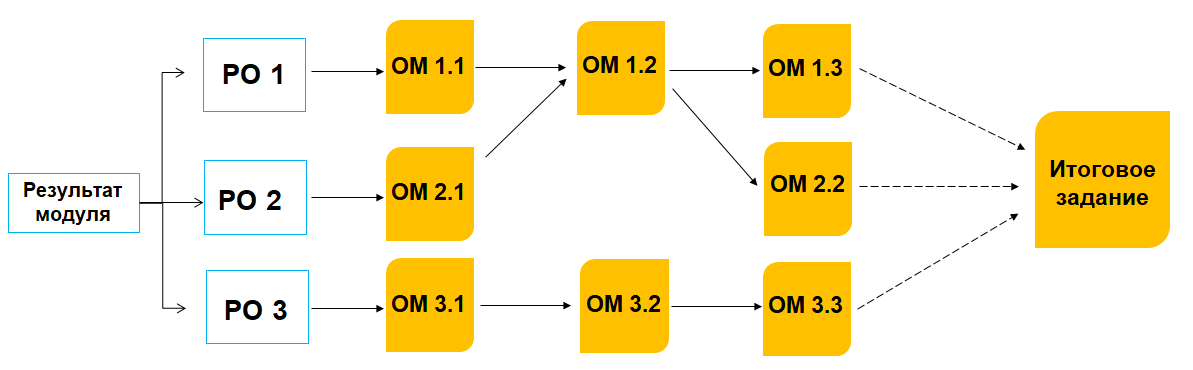 СОГЛАСОВАНИЕ ОЦЕНОЧНЫХ МЕРОПРИЯТИЙ 
С РЕЗУЛЬТАТАМИ  ОБУЧЕНИЯ
СОЗДАВАТЬ
Использовать информацию
для создания нового.
Проектировать, строить,
изобретать, создавать
ОЦЕНИВАТЬ
Критически оценивать
информацию, делать
суждения. 
Тестировать, защищать, критиковать
АНАЛИЗИРОВАТЬ
Разбивать информацию
на части и устанавливать связи. Сравнивать, противопоставлять, систематизировать
Задания на самостоятельное конструирование способа решения. Нестандартные практико-ориентированные задания: проекты, устные дискуссии, свободные эссе, статьи, программы …
ПРИМЕНЯТЬ
Использовать информацию в новой (но аналогичной ситуации).
Вычислять, решать, находить, выполнять, иллюстрировать
Задания на  самостоятельный выбор одного из изученных способов решения. Задания позволяют оценить знания по курсу и умения пользоваться ими 
при решении стандартных (типовых) задач: 
задачи, кейсы, структурированные  эссе
ПОНИМАТЬ
Понимать и объяснять явления и процессы.
Объяснять, характеризовать, классифицировать
ЗАПОМИНАТЬ
Находить или помнить информацию.
Перечислять, называть, описывать
Задания, в которых способ решения очевиден:
тесты, тренажеры, упражнения, опросы
РАЗРАБОТКА ПЛАНА ОЦЕНОЧНЫХ МЕРОПРИЯТИЙ
ПРОЕКТИРОВАНИЕ МАРШРУТА ОБУЧЕНИЯ
обеспечивает деятельностный подход к организации учебного процесса
СПОСОБЫ ВЗАИМОДЕЙСТВИЯ С ОБУЧАЮЩИМИСЯ
Преподаватели и обучающиеся общаются в режиме реального времени: в классе или с помощью инструментов. 
Инструменты для синхронного взаимодействия: 
Zoom
Google Meet и др.

Контакт с преподавателем зависит от формата обучения: 
пассивное обучение – минимальный контакт

активное обучение – массовая коммуникация (в группе обучающихся)
Преподаватели готовят контент заранее. Обучающиеся изучают материалы, выполняют задания, взаимодействуют друг с другом и с преподавателем. 
Инструменты для асинхронного взаимодействия: 
платформы для онлайн-обучения (РЭШ, Лекториум, системы управления обучением (LMS) и др.)
Без контакта с преподавателем:
видеолекции + тесты 
Минимальный контакт: 
форум / чат для вопросов преподавателю / задания с обратной связью
Сочетание синхронных и асинхронных периодов обучения: 
Синхронно: 
активная работа на занятии под руководством преподавателя
Асинхронно:
работа с теоретическими материалами 
выполнение упражнений и заданий
Максимальный контакт с преподавателем:
синхронные занятия в режиме реального времени
письменные задания с обратной связью от преподавателя
АСИНХРОННОЕ
ОЧНОЕ / СИНХРОННОЕ
СМЕШАННОЕ
CONTENT
CONTENT
CONTENT
СМЕШАННОЕ ОБУЧЕНИЕ
ОЧНО / СИНХРОННО
Обучение строится на основе сочетания 
очных и онлайн-периодов: 
Очно:  в аудитории под руководством преподавателя
Асинхронно: самостоятельная работа в асинхронном режиме в электронной среде
В ЭЛЕКТРОННОЙ СРЕДЕ /  
АСИНХРОННО
LMS – СИСТЕМА УПРАВЛЕНИЯ ОБУЧЕНИЕМ
LMS или Система управления обучением
размещение учебных материалов в различных форматах, но это не Хранилище для материалов – контроль за ходом их изучения
размещение заданий и контроль за ходом выполнения заданий
организация взаимодействия студентов  
управление доступом к учебным материалам и заданиям
LMS
Обратная связь
Обратная связь
Студенты и преподаватели
Студенты и преподаватели
Интерактивное взаимодействие
Интерактивное взаимодействие
Учебные материалы
Учебные материалы
Средства коммуникации
Средства коммуникации
Задания
Задания
Учёт деятельности
Учёт деятельности
! В образовательных учреждениях необходим централизованный подход к организации обучения на базе LMS
ЭЛЕКТРОННЫЙ КУРС ДЛЯ ОБРАЗОВАТЕЛЬНОЙ ПРОГРАММЫ
Специально организованная преподавателем электронная обучающая среда, обеспечивающая  реальные условия обучения посредством организации взаимодействия студентов с учебными материалами, с преподавателем и друг с другом.
Современный электронный курс – 
это не только и не столько контент, сколько образовательная среда, с помощью которой студент получает необходимый образовательный опыт и достигает результатов
ЭЛЕКТРОННЫЕ КУРСЫ: СЦЕНАРИИ ИСПОЛЬЗОВАНИЯ
Наличие среды обучения – LMS:
полный комплект учебных материалов, структурированных по темам и неделям обучения, доступный в режиме 24/7
организация взаимодействия обучабщихся с учебными материалами, друг с другом и с преподавателем
перераспределение учебной работы по дисциплине   между аудиторной и электронной компонентами:
Активные методы обучения – в аудитории
работы репродуктивного типа –  в электронной среде
предоставление доступа к учебным материалам дисциплины в режиме 24/7
создание условий для эффективного усвоения материала
задания с дедлайнами, набор инструкций, примеры, критерии оценивания
оперативная обратная связь  
автоматизация части контроля
работа с должниками, участниками академических обменов
Управление самостоятельной работой
Интенсификация учебного процесса
CONTENT
CONTENT
МОДЕЛЬ ИНТЕГРАЦИИ ЭЛЕКТРОННЫХ КУРСОВ 
В УЧЕБНЫЙ ПРОЦЕСС
«Перевернутый класс» = новый материал в электронном курсе до аудиторного занятия + активные методы обучения в аудитории 
В электронном курсе − подготовка к аудиторным занятиям:
изучение теоретических материалов
формирование типовых умений и навыков
автоматизированный контроль усвоения материала и сформированности типовых умений  
выполнение творческих заданий
На аудиторных занятиях − сложные теоретические вопросы, практические задания,  обратная связь: 
закрепление, расширение и углубление теоретических знаний
формирование умений и навыков повышенного уровня сложности
ОЧНО
КУРС 
ДЛЯ 
ПОДГОТОВКИ К ОЧНЫМ
ЗАНЯТИЯМ
ТЕХНОЛОГИЯ «ПЕРЕВЕРНУТЫЙ КЛАСС»: 
ИНСТРУМЕНТ ОБЕСПЕЧЕНИЯ ЦЕЛОСТНОСТИ
«ВО ВРЕМЯ» − СИНХРОННО
Изучение материалов лекции
«ДО» − асинхронно
Формирование умений на основе изученных теоретических материалов
Контроль / закрепление умений
«ПОСЛЕ» −  асинхронно
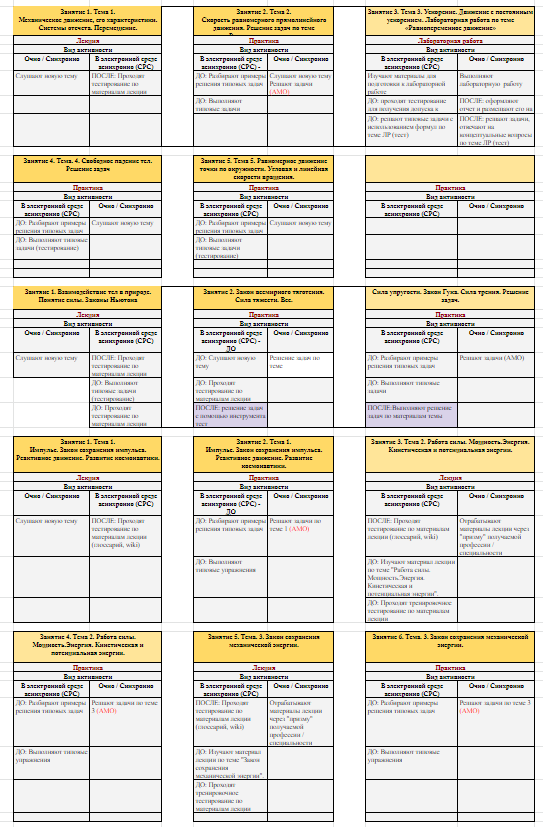 СЦЕНАРИЙ УЧЕБНОГО ПРОЦЕССА
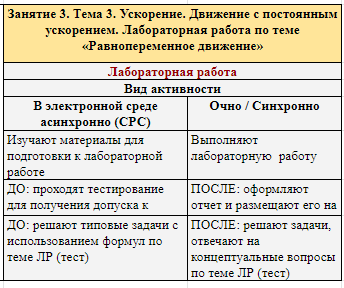 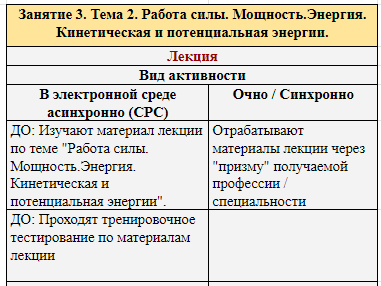 Backward design Model
Jay McTighe, Grant Wiggins
БЛАГОДАРИМ ЗА ВНИМАНИЕ